History
of
Immunization
Driving out the Devil – Witch Trials up to 1782
Teufelsaustreibung
Edward Jenner, English Doctor (1749 – 1823)
Jenner
Edward Jenner – his “Immunization Success”
1790:
He inoculated his 10-month-old
son against smallpox:

Mentally disabled
Died at the age of 21
Out of 
14 808, 11 174
Were immunized!
Smallpox Epidemic London 1870 - 1872
Start of the 19th C.: Smallpox Vaccination Banned
In England and Holland, 
The smallpox vaccination
Was illegal:

Lowest incidence of
 disease in Europe!
Jenner at the End of His Life
"I don't know if I didn't
make a terrible mistake
and create something 
monstrous!"
Strange Change in Terminology
Leprosy
Plague 
Smallpox 
Chickenpox
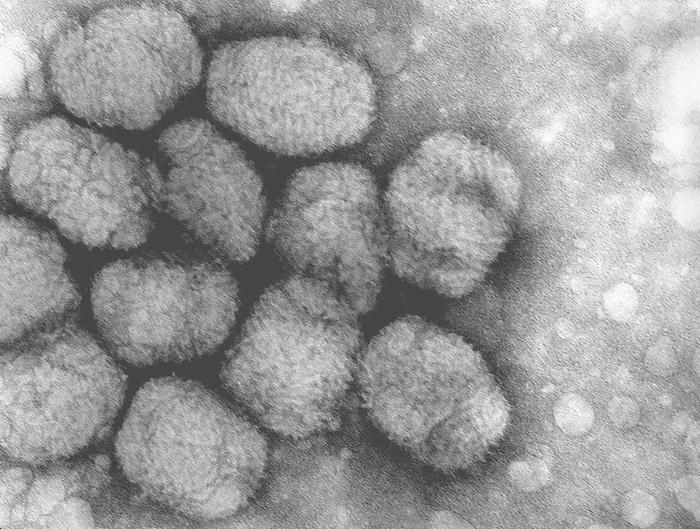 “Smallpox Virus”
Robert Koch (1843 – 1910)
Koch
Rudolf Virchow (1821 – 1902)
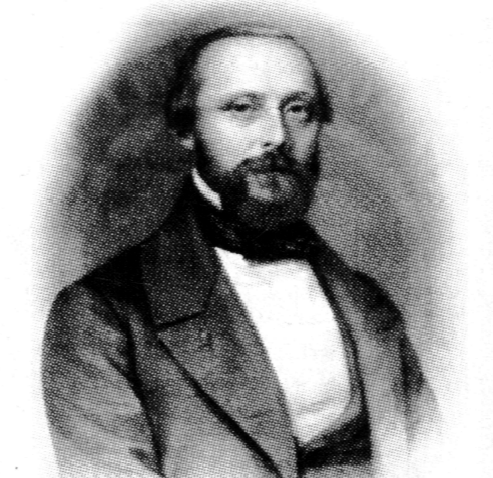 Antoine Bechamp (1816 – 1908)
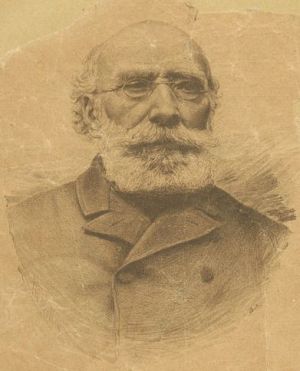 Claude Bernard (1813 - 1878)
Claude Bernard – His Famous Quote:
“The microbe is 
nothing, the milieu 
in which they live
Is everything!”
Max von Pettenkofer (1813 – 1901)
Pettenkofer
7 Oct. 1892 he drinks 
1 ml of a cholera culture in
front of an audience!
(ca. 1 mil. cholera bacteria)

and doesn’t get sick!
Max von Pettenkofer at the Age of 74:
Luis Pasteur (1822 – 1895)
Pasteur
Dr. Geison on Luis Pasteur:
Historian at
Princeton University:

“There is no doubt that
Pasteur committed scientific
fraud on several occasions.”
20 Years of Research: Dr. Geison on Luis Pasteur
Luis Pasteur at the End of His Life
“The germ is 
nothing, what matters is the milieu!
Smallpox in Germany from 1865 – 1822
1874: Introduction
of 2nd Mandatory 
Vaccination
Smallpox Cases
Sick
Vaccinated
Unvaccinated
Smallpox Cases after the 2nd World War
Prize Competition – 1911
1885: Poster in the Streets of London
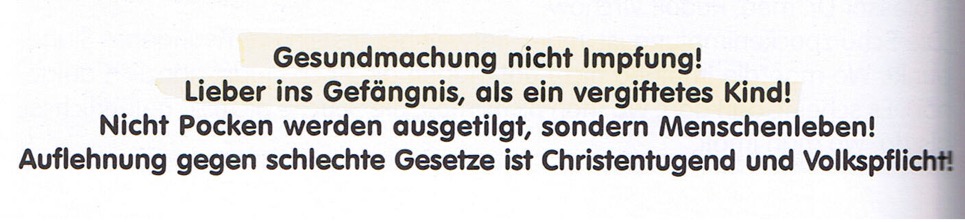 Health care, not vaccinations!
Better to go to jail than have a poisoned child!
Smallpox isn’t being eliminated, but rather human lives!
Refusal of bad laws is a Christian virtue and our civic duty!
History of the Virus Theory
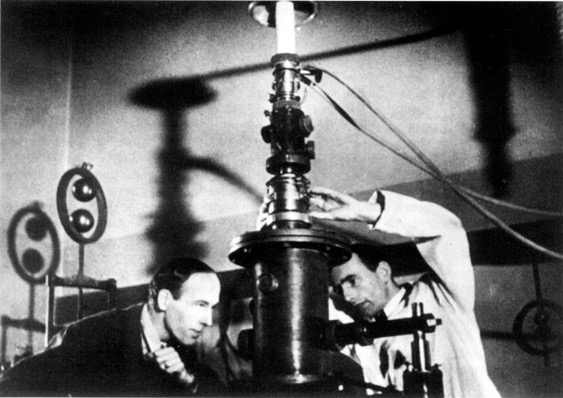 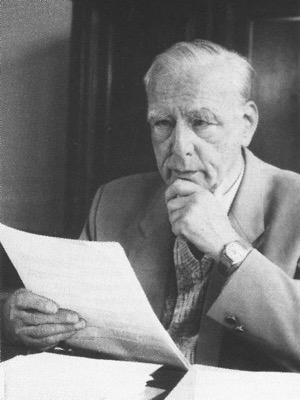 1931: Erstes Elektronenmikroskop
Ernst Ruska (1906 – 1988)
Infant Mortality in Hamburg 1821 - 1964
Diphtheria Cases from 1920 – 1990
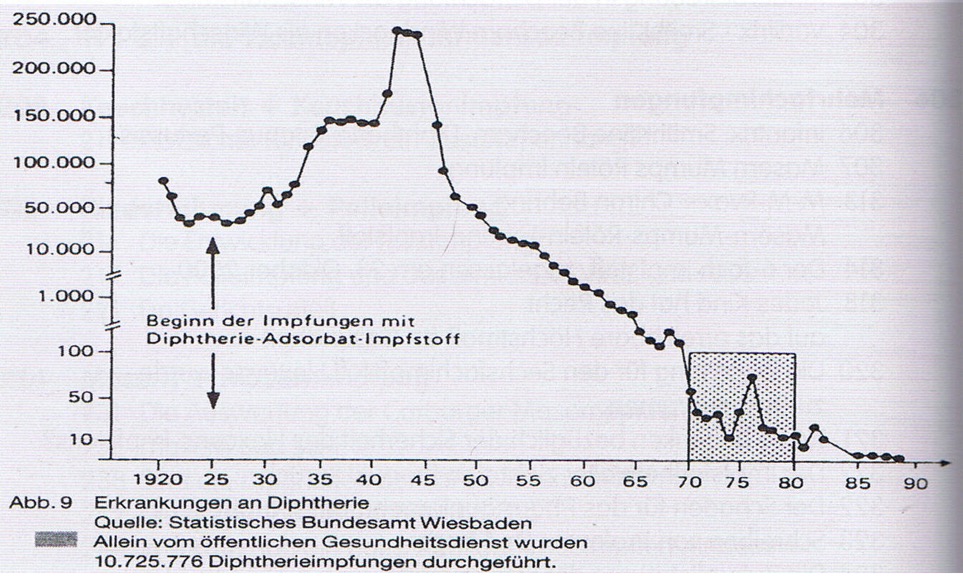 Infection Theory
Infection Theory
Infection Theory
Mitochondria are unprotected (antibiotics)
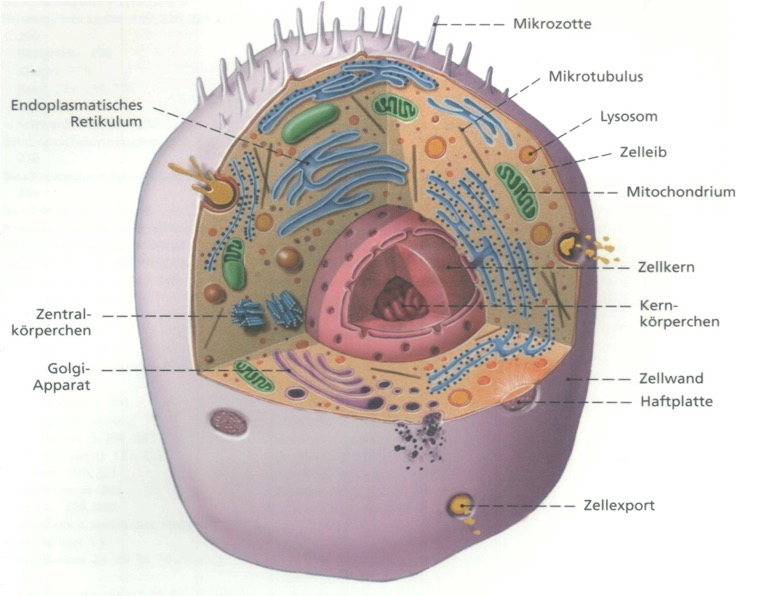 6-Fold Juvenile Vaccination – Hexavac
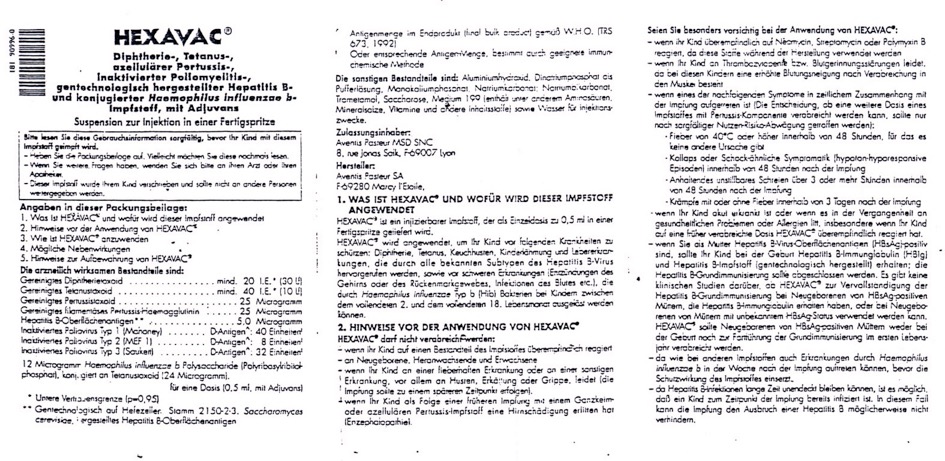 Hexavac – Package Instructions
Hexavac Taken off the Market
99.9 % of Accompanying Substances
Antibiotics
Betapropriolactone
Mercury (Thiomersal)
Aluminum hydroxide
Formaldehyde
Benzene
Vaccines – Run for Your Lives!